HOW CAN WE HELP?
A TRIP TO  LIBERATED VILLAGES AND TOWNS IN THE KHARKIV AND KHERSON REGIONS. 


This presentation shows the harsh living conditions of the residents after having been under Russian occupation for several months and the consequences of constant shelling.
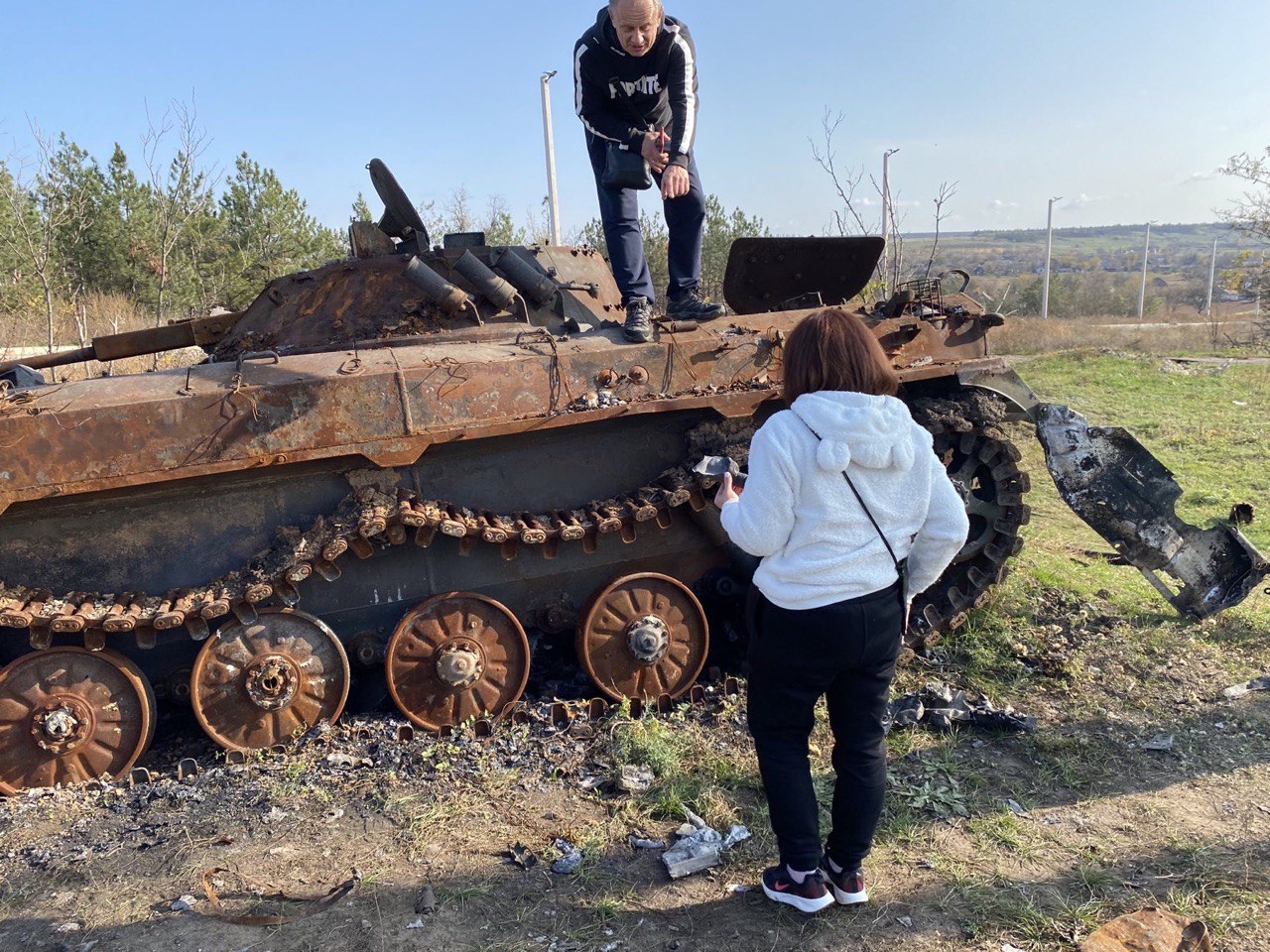 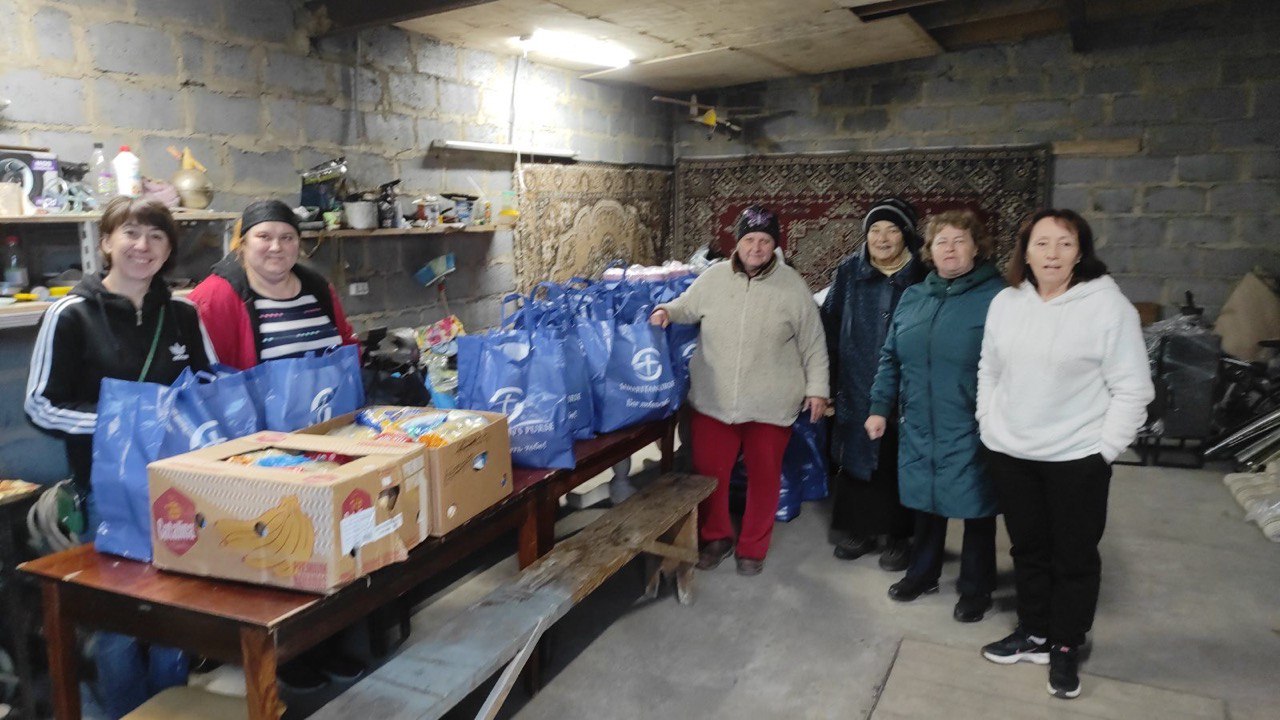 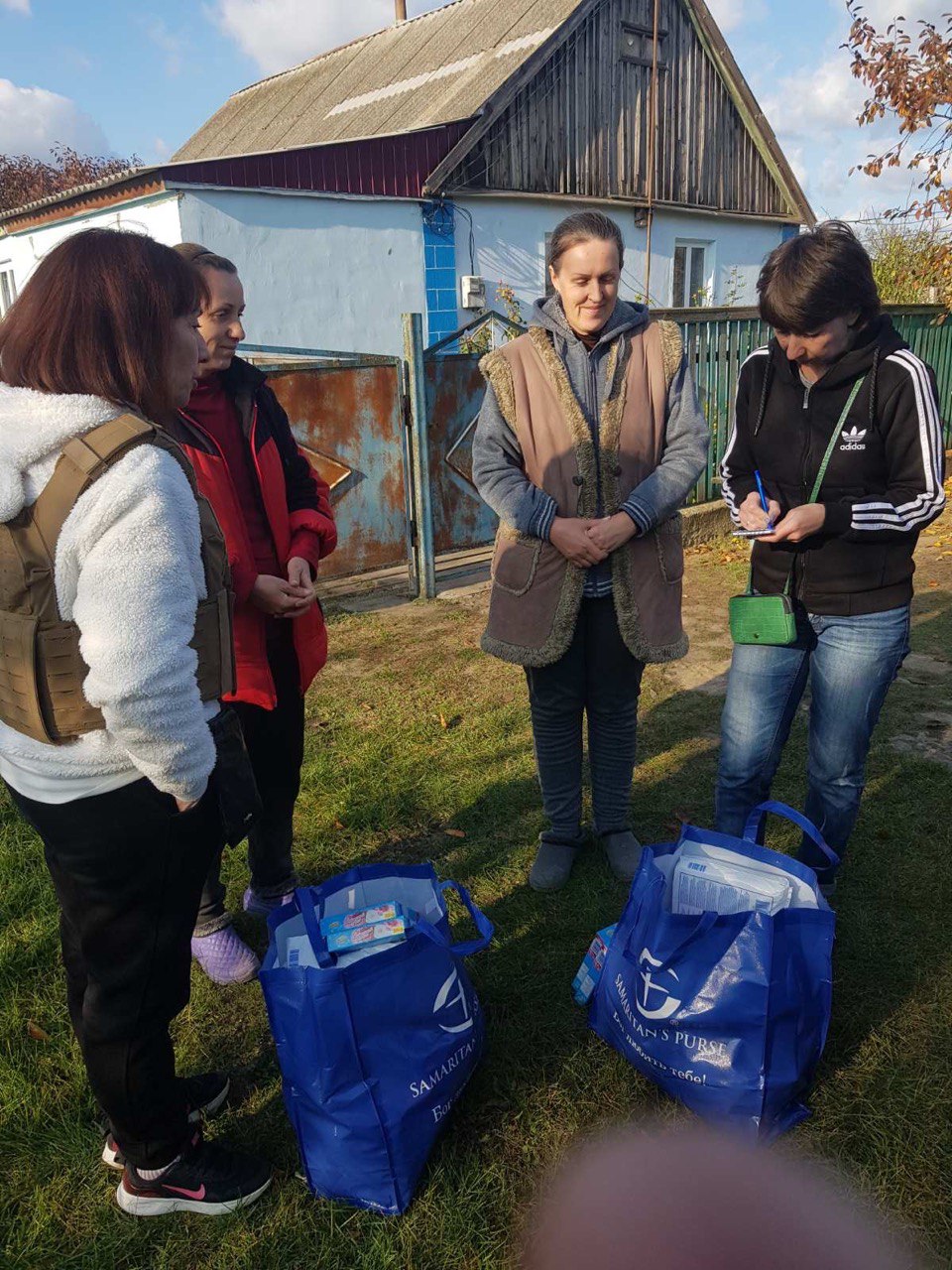 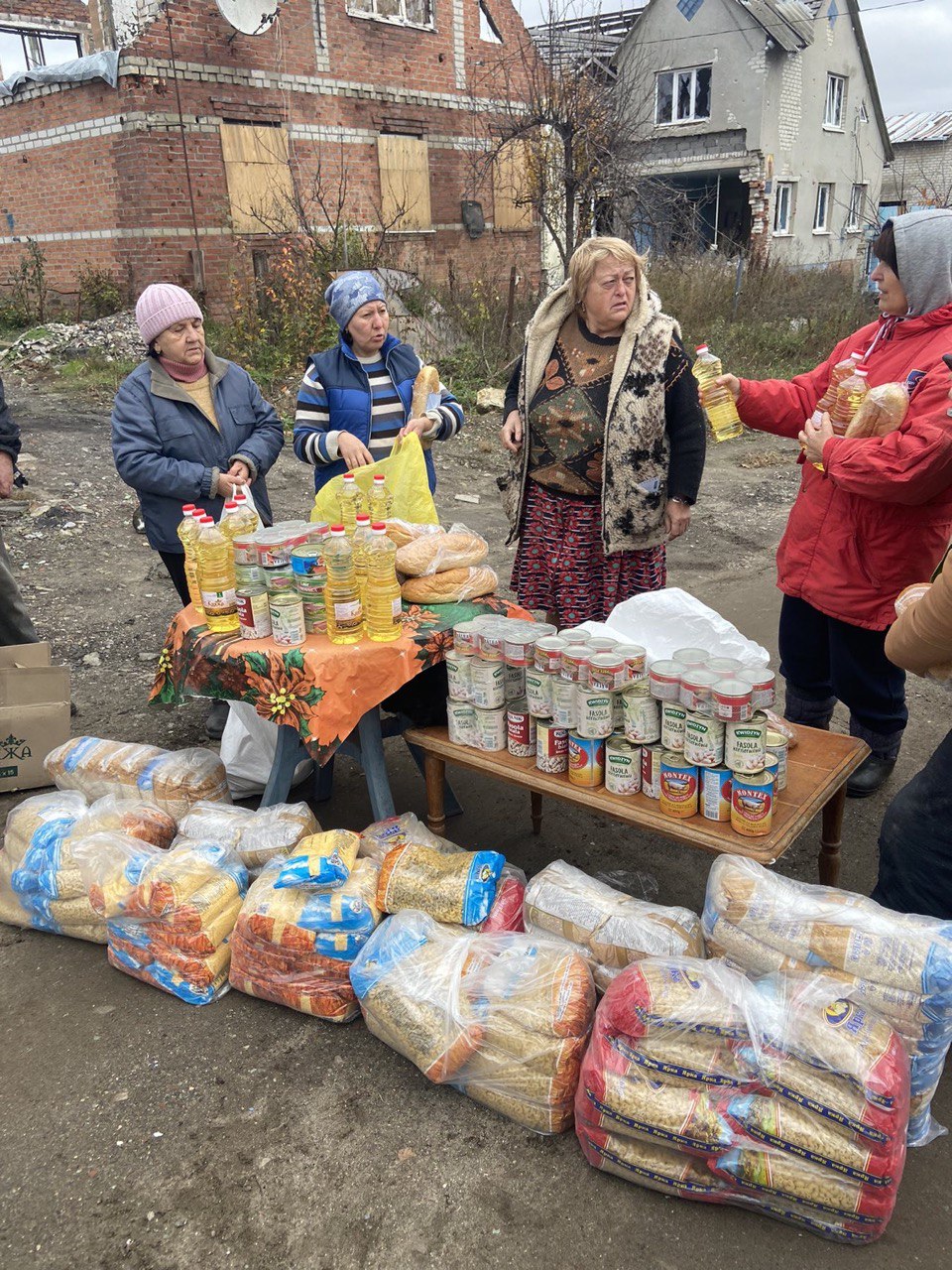 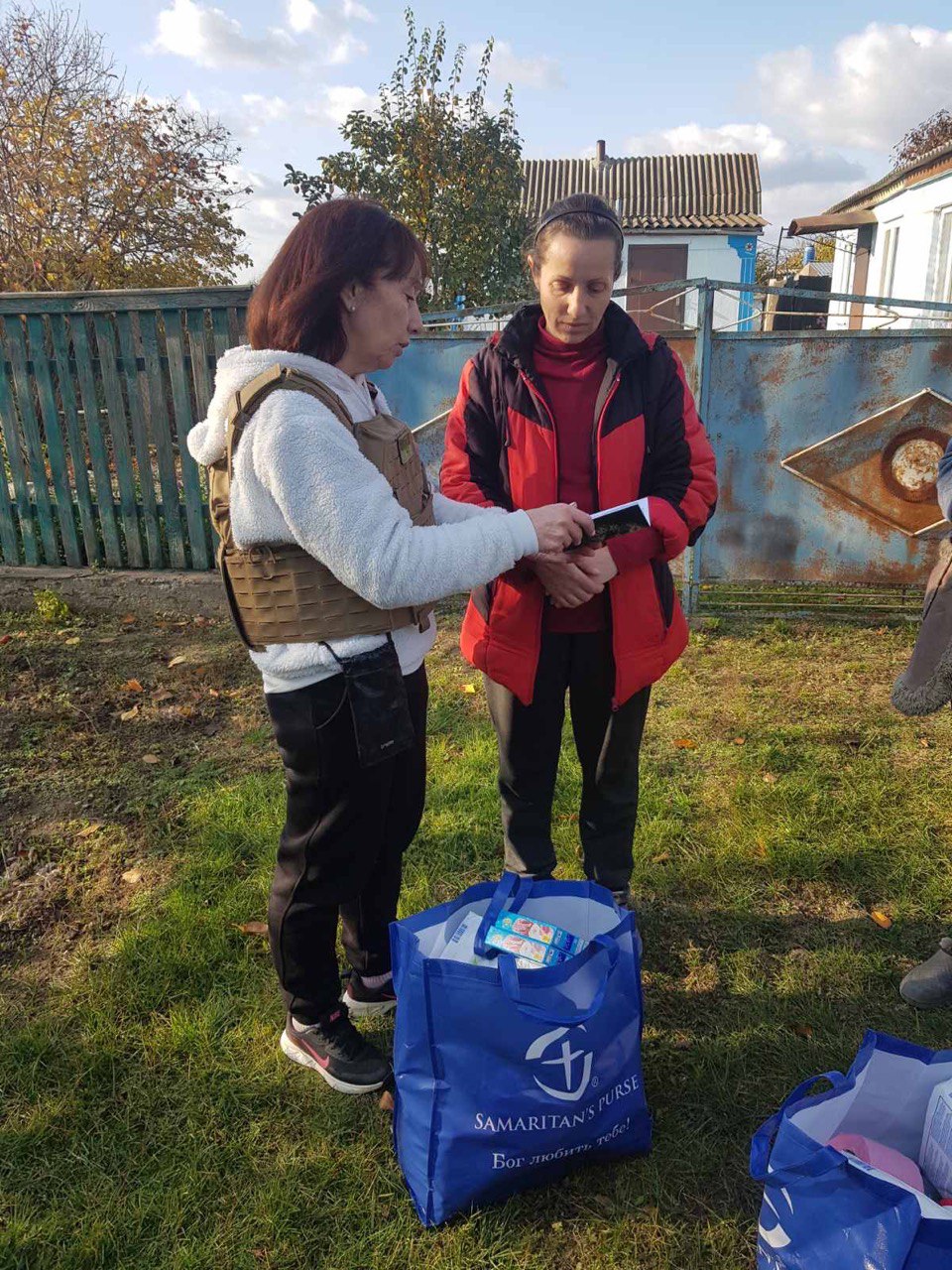 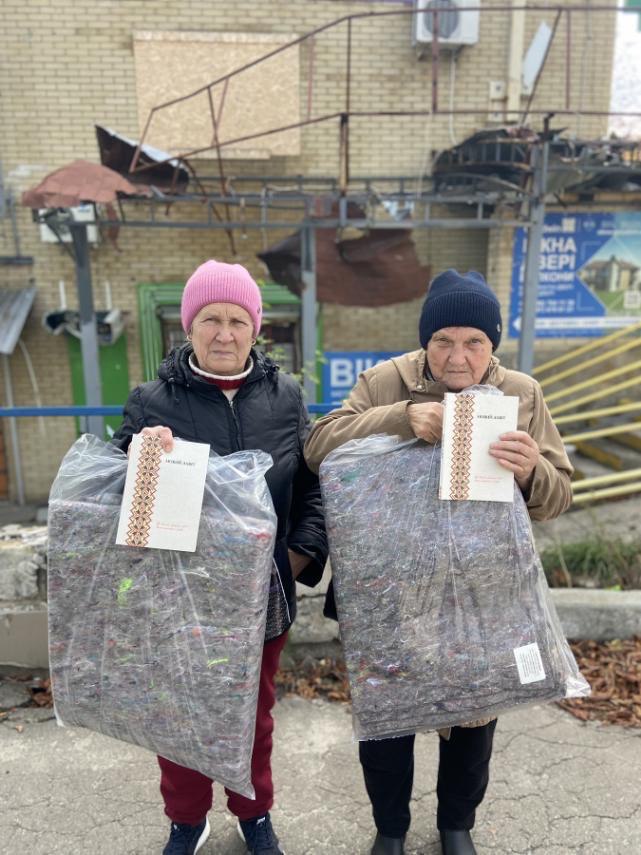 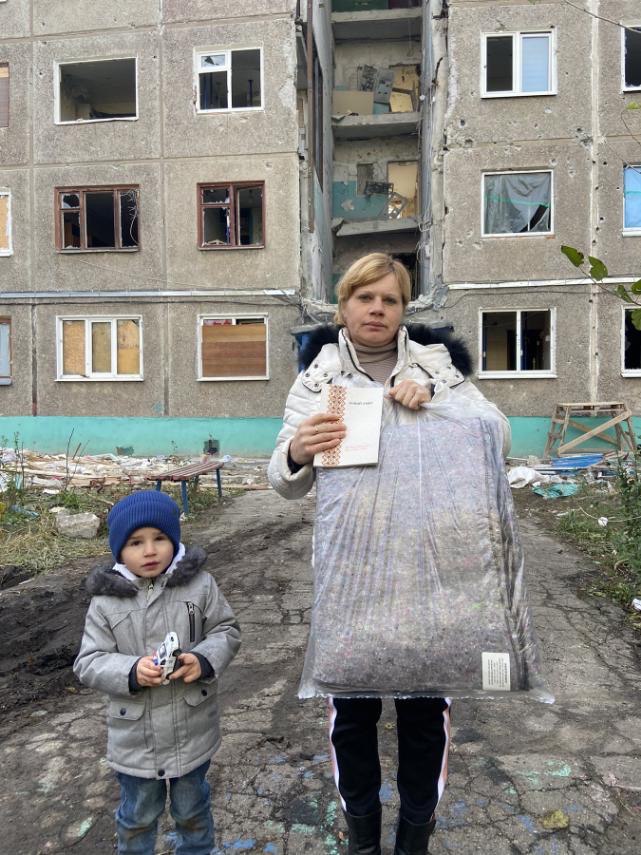 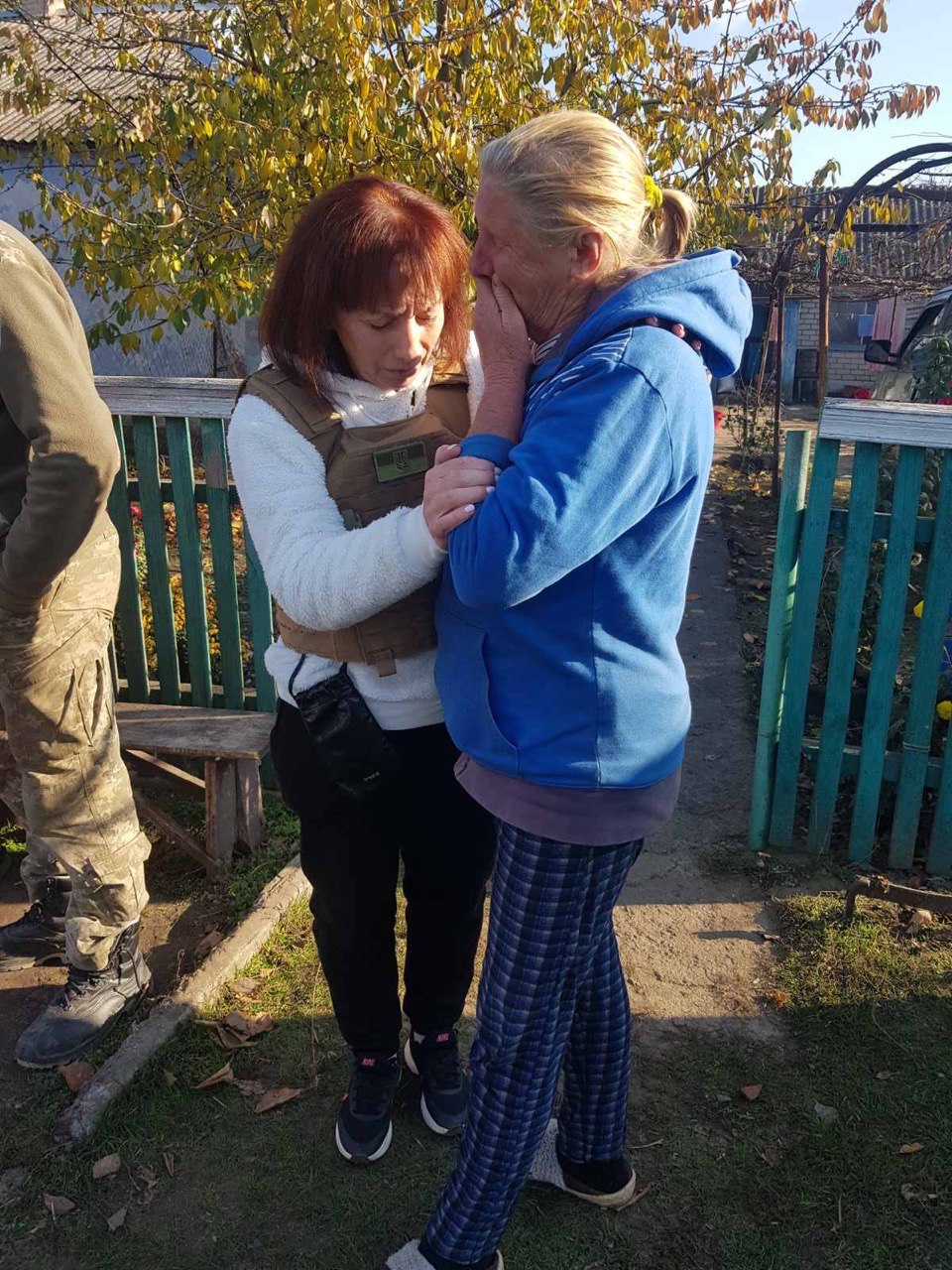 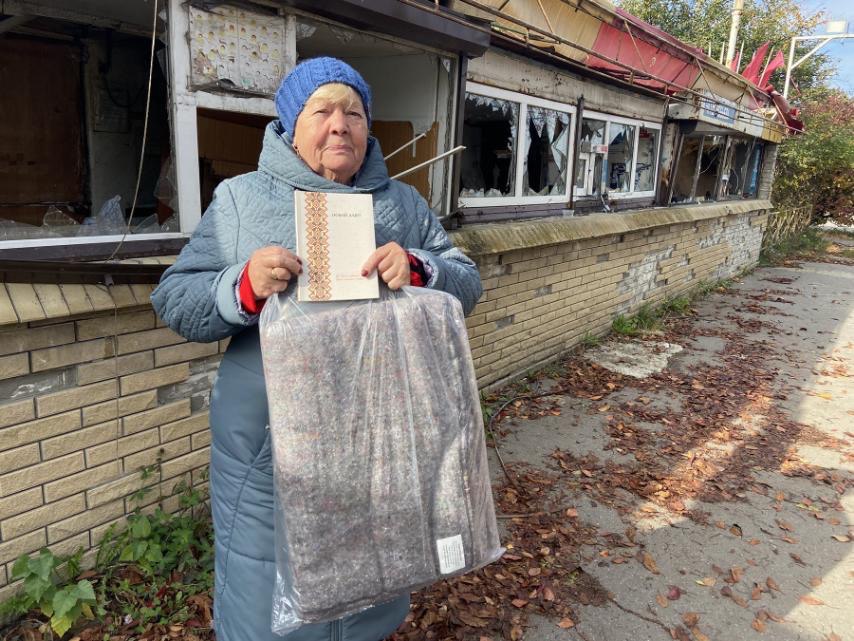 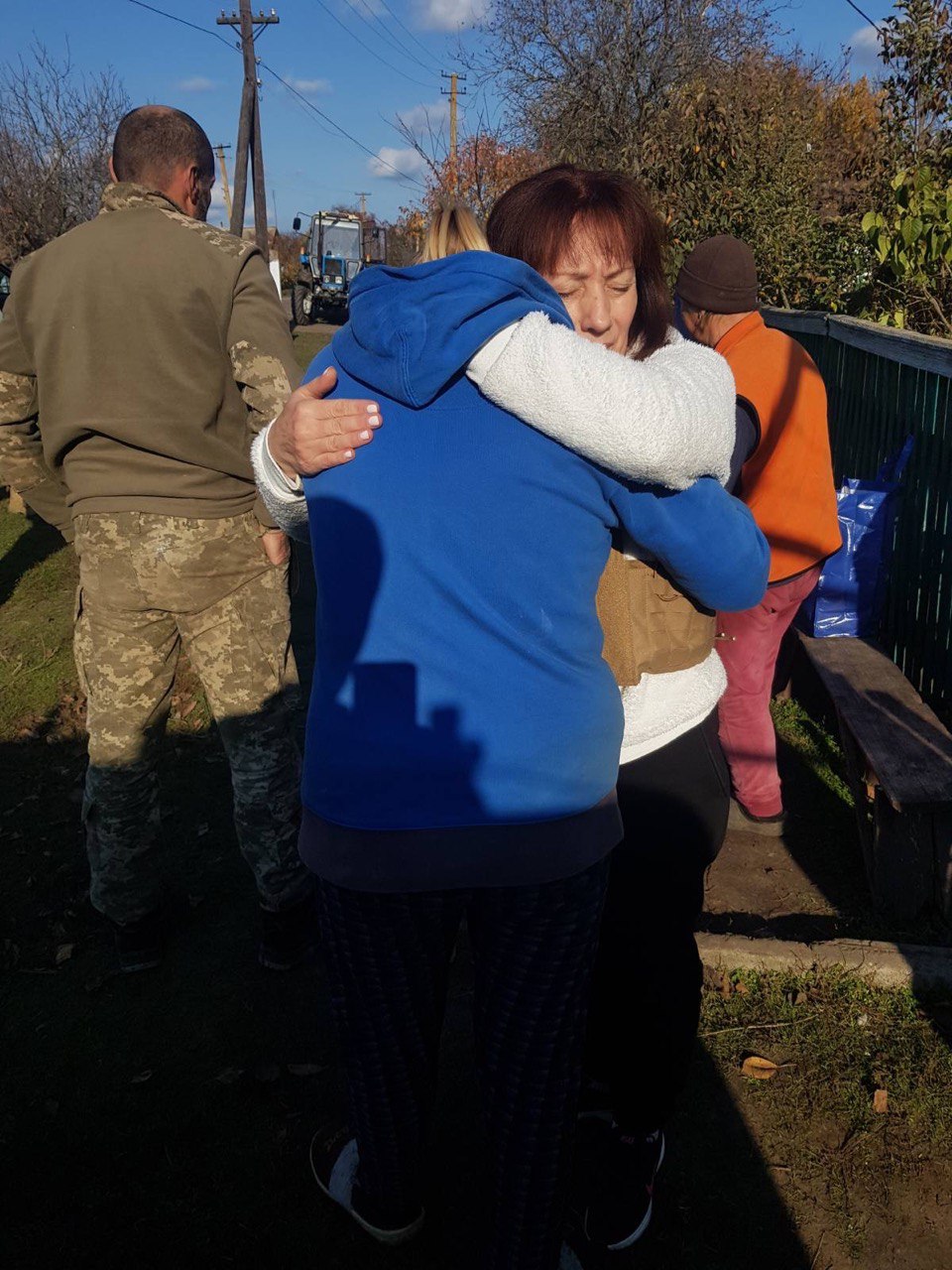 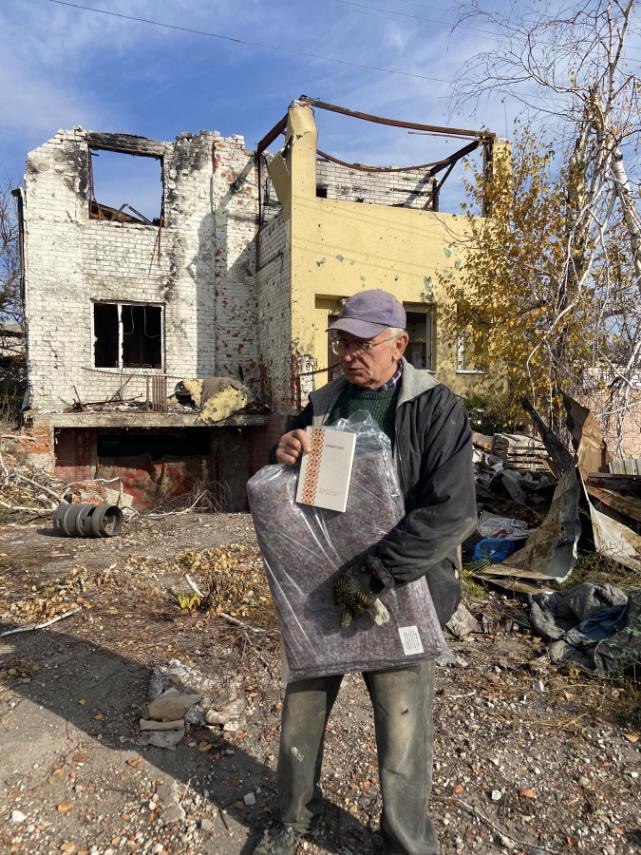 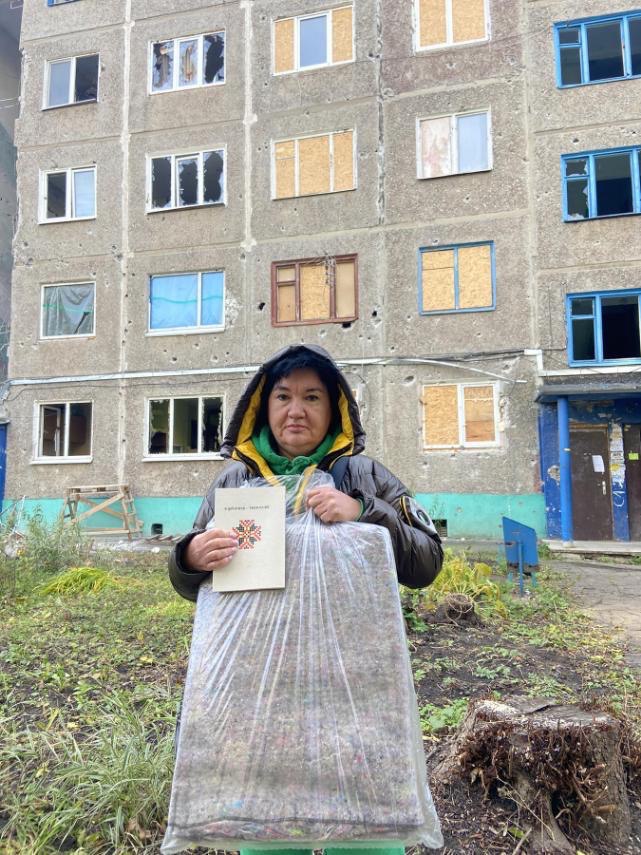 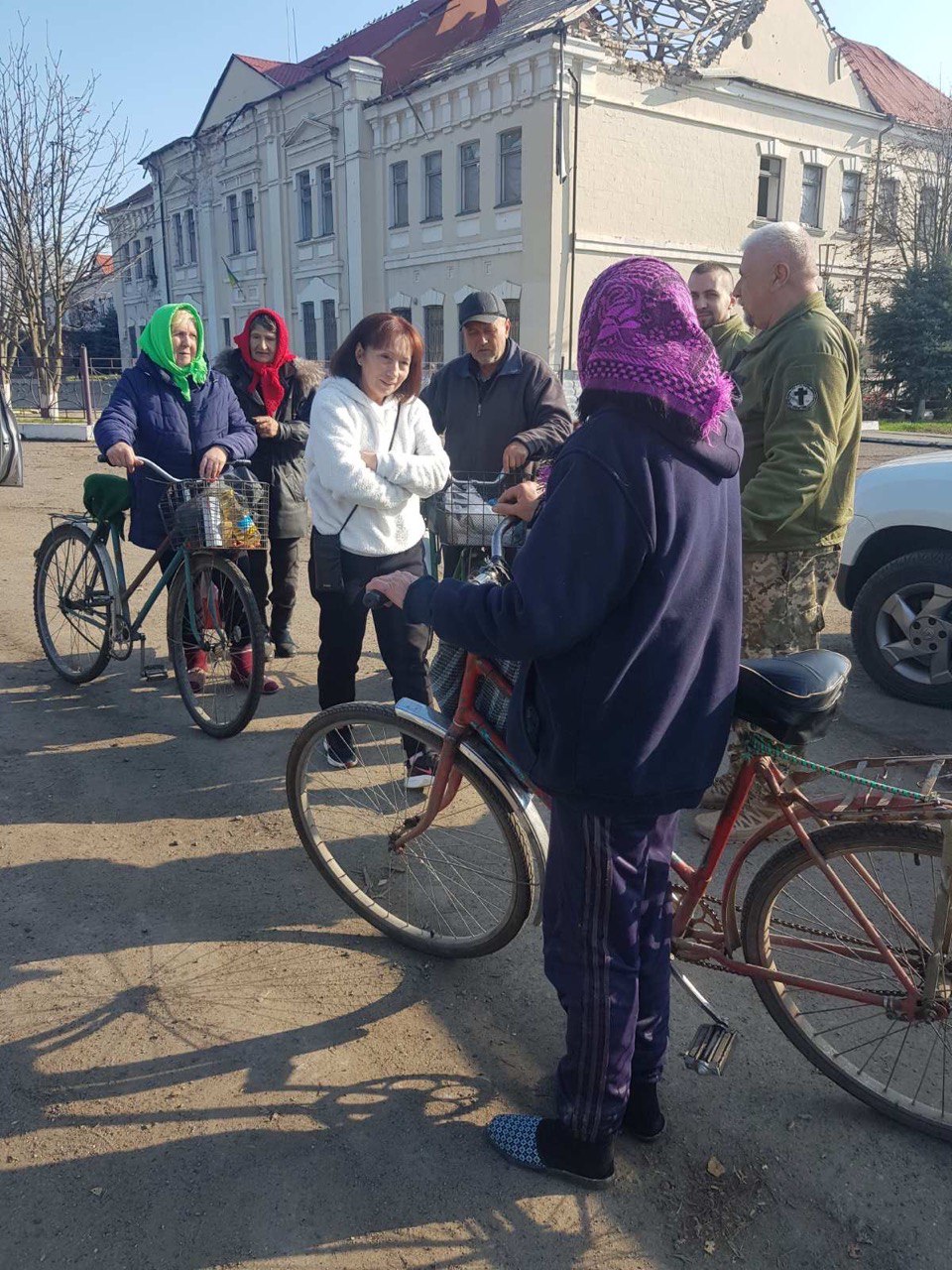 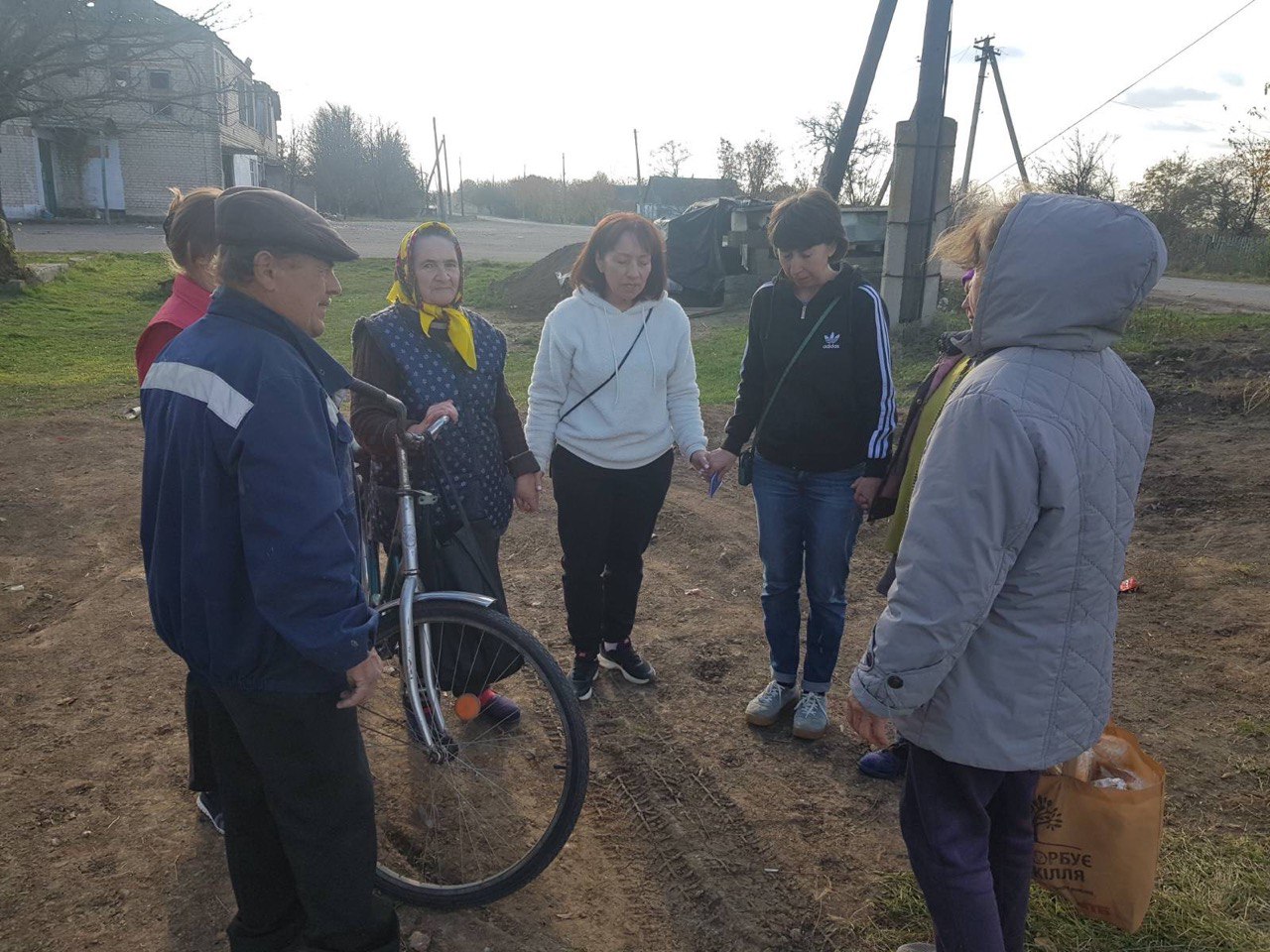 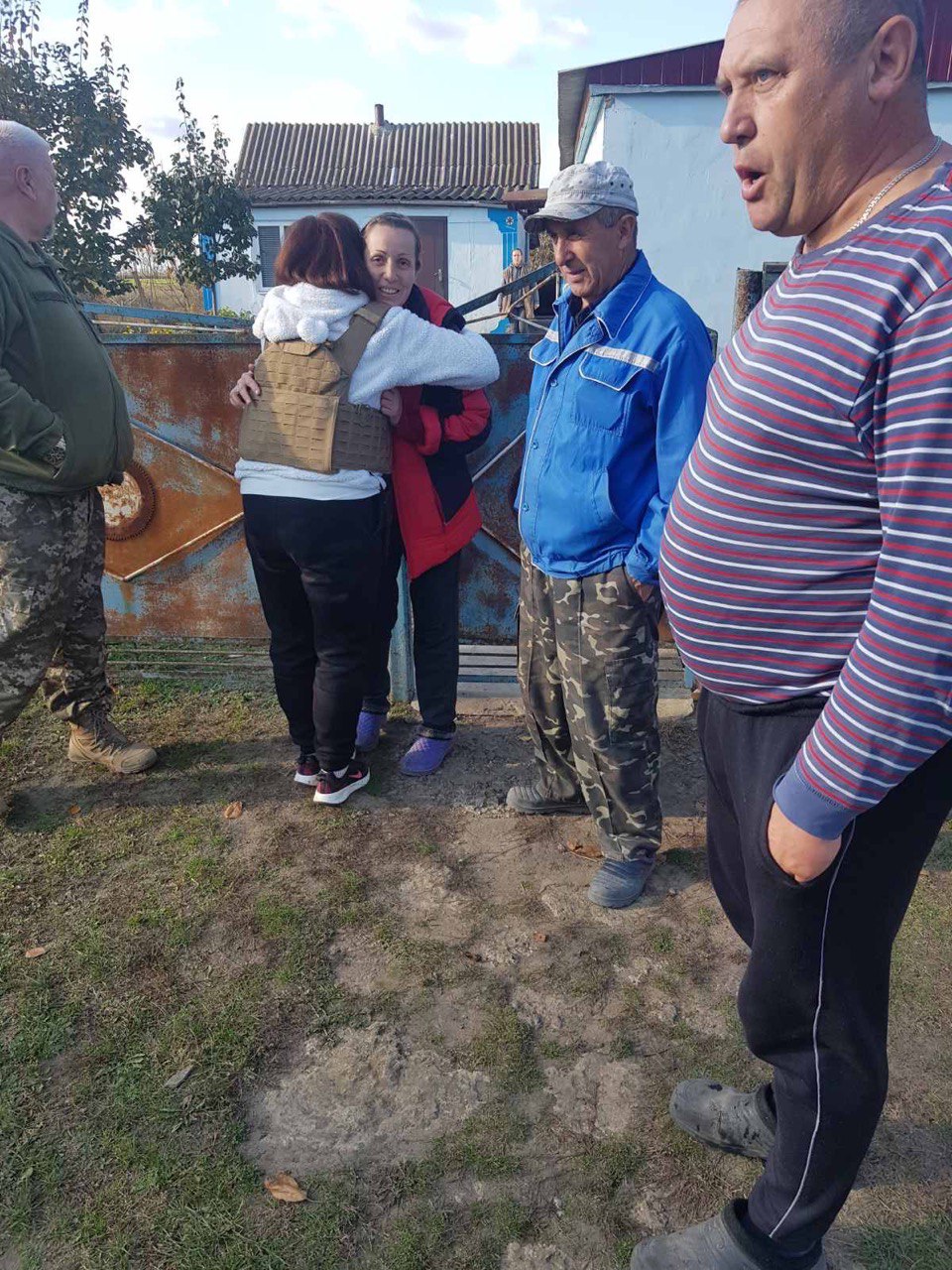 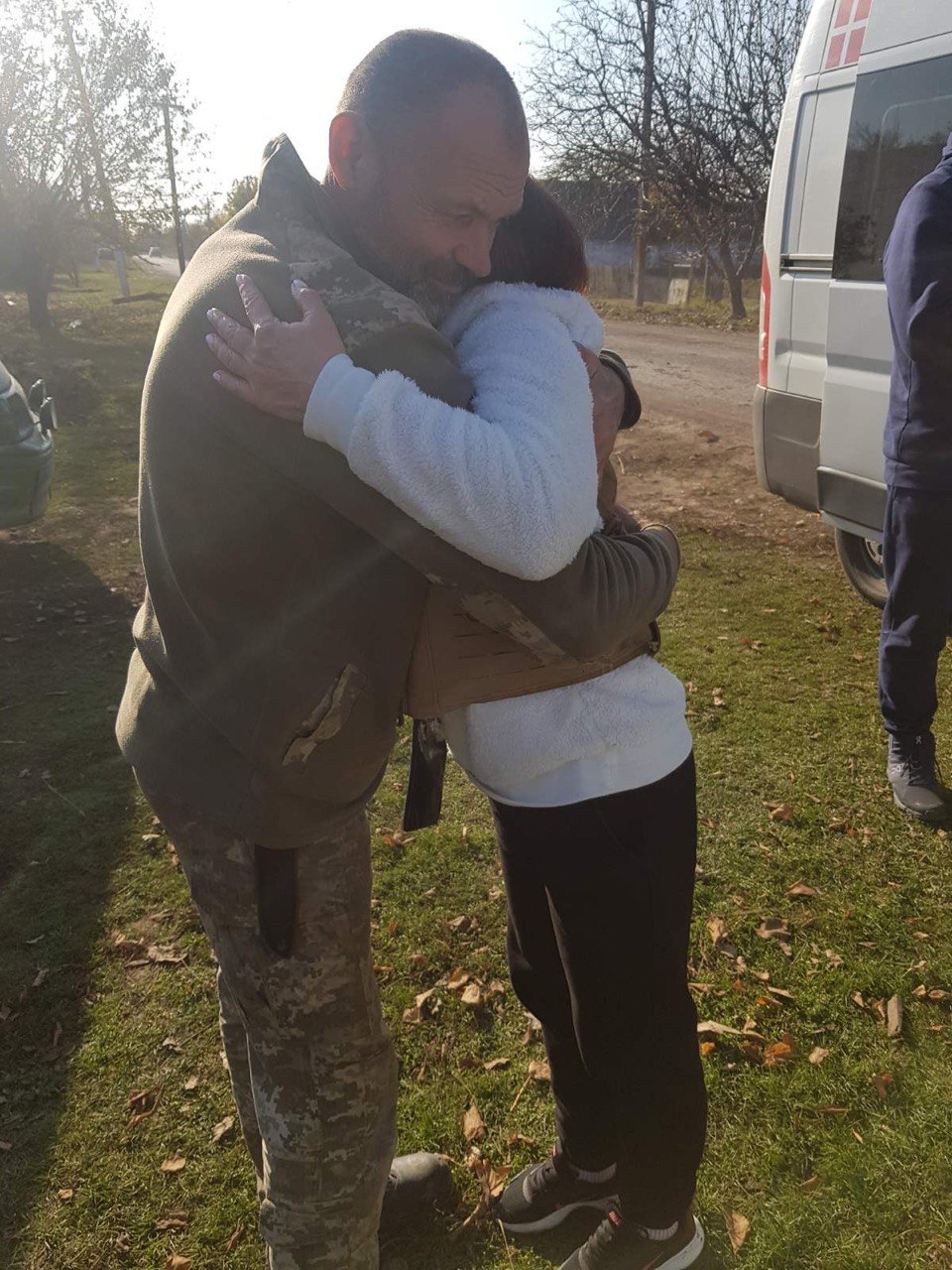 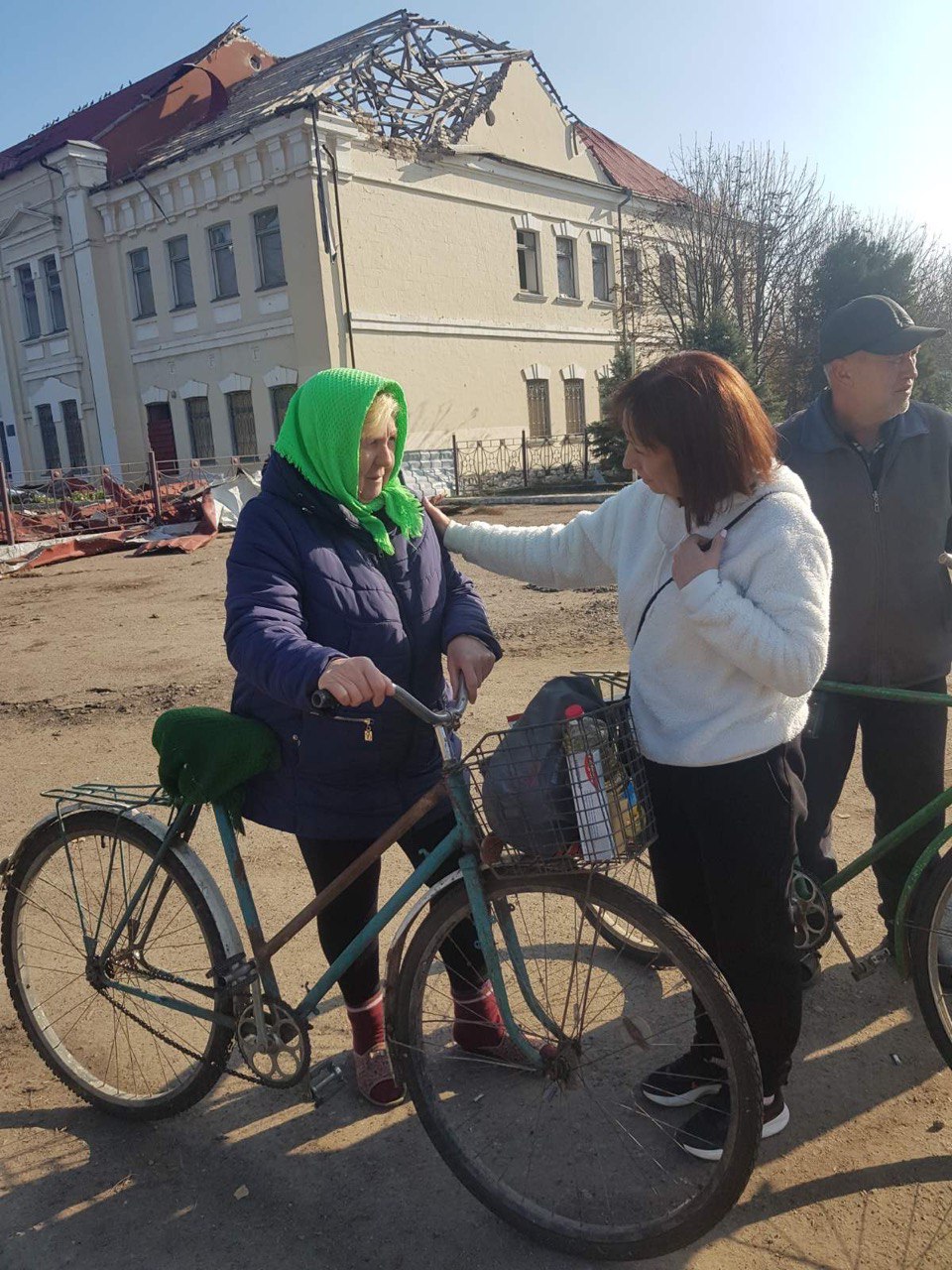 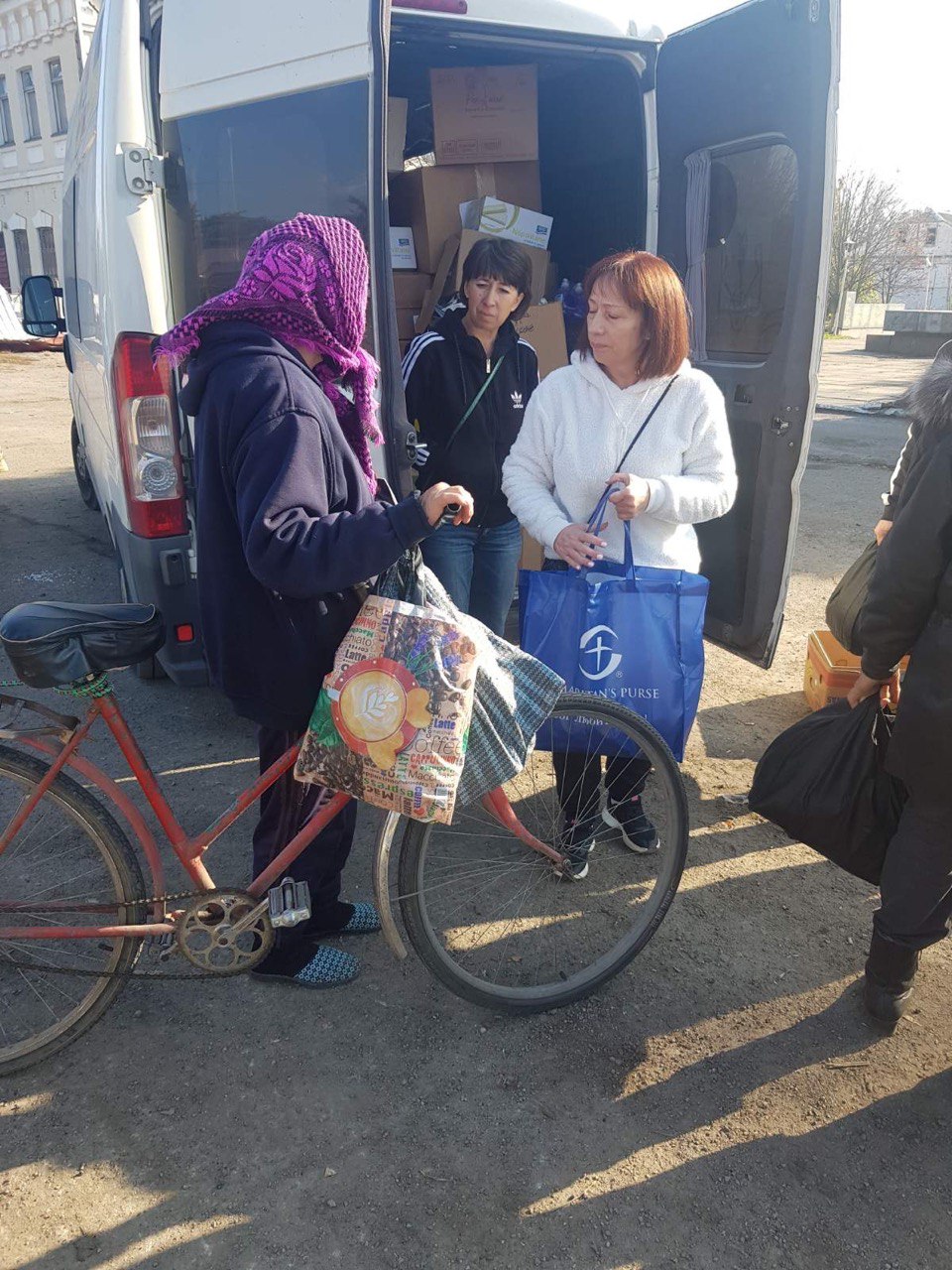 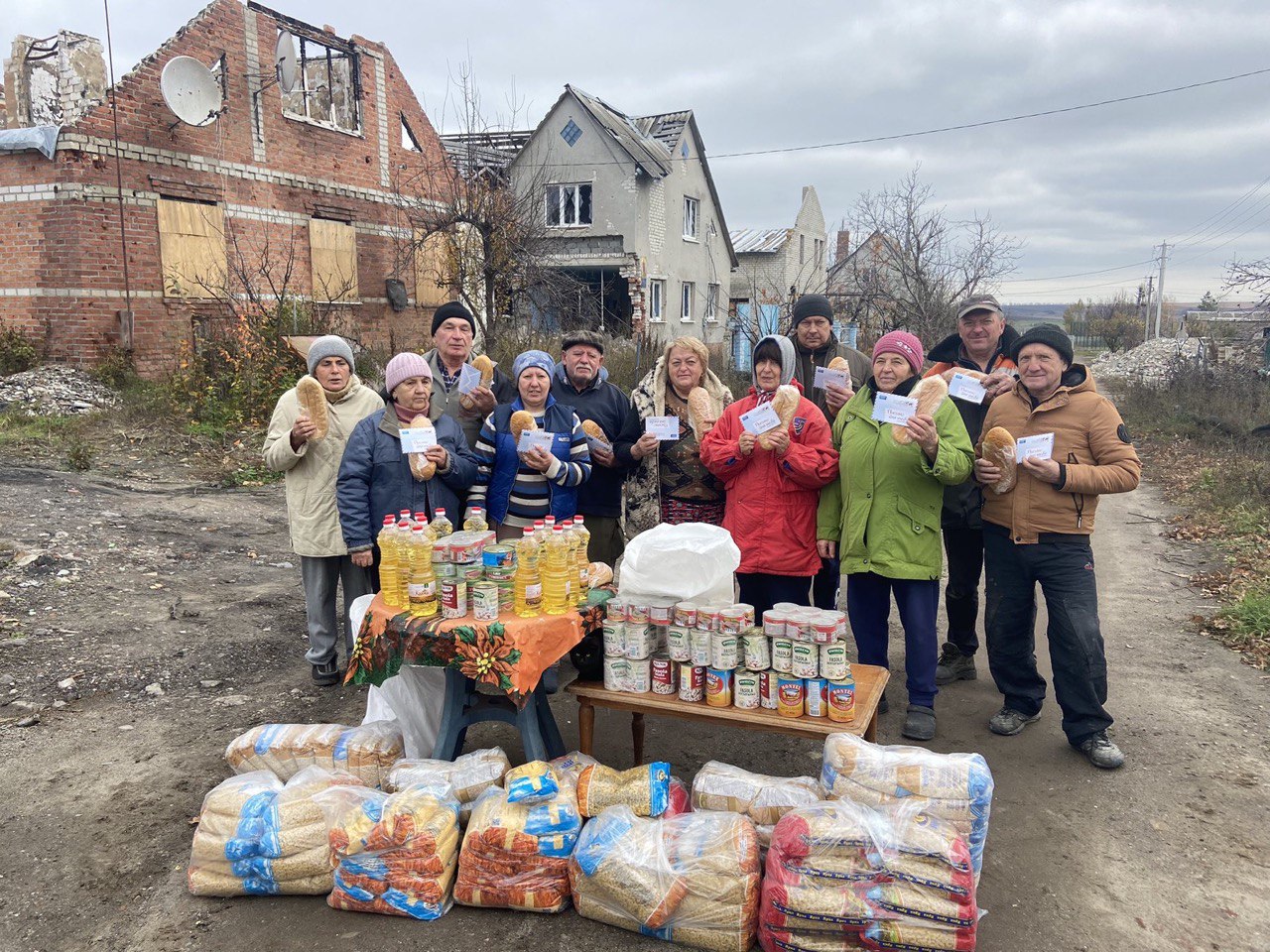 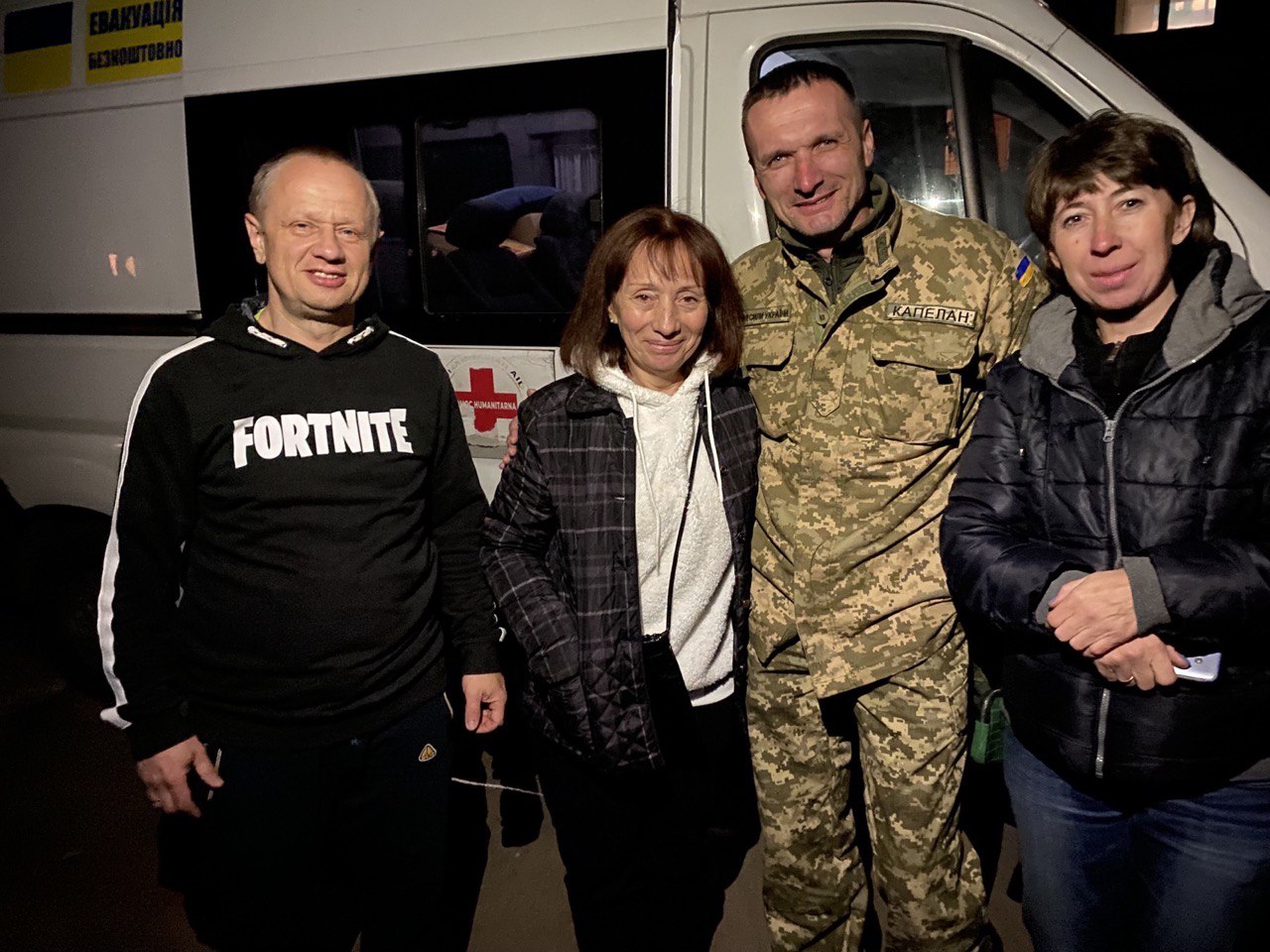 This video shows the 
consequences of a rocket 
strike on a school building 
the night the team from 
our church was visiting that area.